Quick Tour of Blackboard Collaborate Video Chats
Click on the Blackboard Collaborate link in the left-hand menu:
Then click here to see the list of class meetings:
Click on the meeting for the correct date. It will become available 15 minutes before the scheduled start time:
Open the drop-down menu to access recordings of previous classes:
Click here to open the menu:
Click here to access the recordings:
Once you’re in a meeting, you should see a panel on the right:
List of participants in the meeting
Click here to open the panel if you don’t see it yet
Click here for the participant list
Click here for audio/video settings
Click here for the chat window
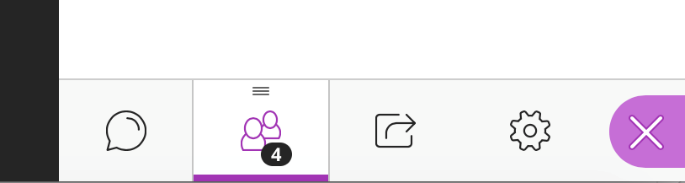 Click the settings icon if you need to adjust your microphone or speakers:
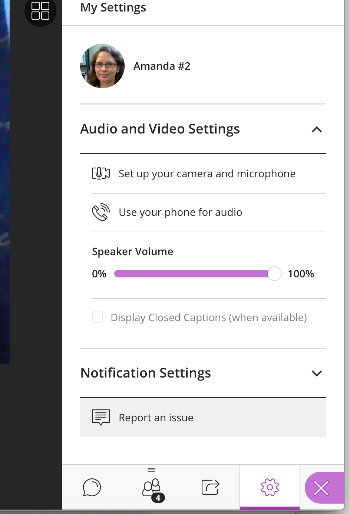 Click here to take or upload a profile picture:
To ask a question, type it in the chat window:
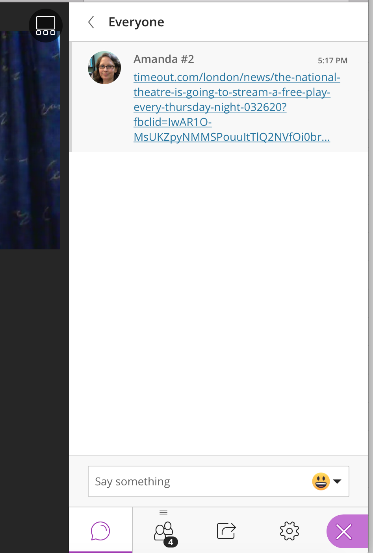 This means everyone in the class can see your message. 



To send me a private message, click here:
You should see several icons at the bottom of the screen:
This shows that you’re connected
This shows that you’re not muted
This “raises your hand” so I know to call on you
This shows that you’re on video
Your mic
muted
Your camera off
Please leave your camera off for now; this will help reduce the bandwidth needed for the meeting
Please leave your microphone muted (unless I call on you) to reduce feedback and background noise
Your hand raised
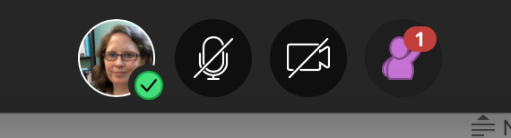 Click your picture to give feedback:
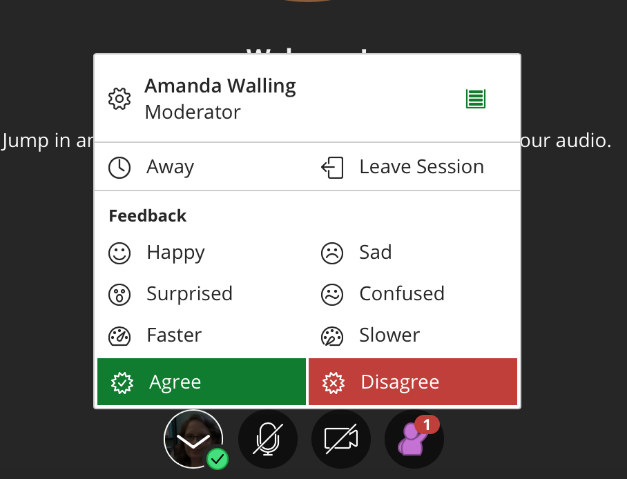 Click the view button to switch between group view and speaker view:
Group view (everyone is equal size):
Speaker view (whoever is speaking is largest):
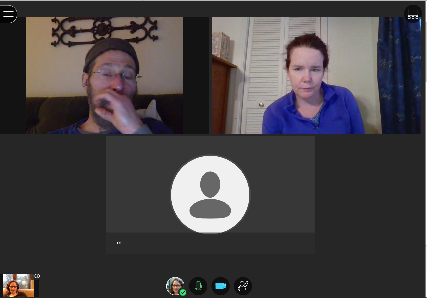 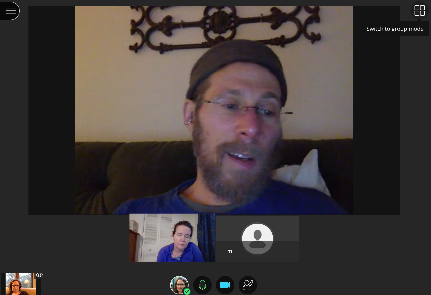 👩
👨
👨
👩
👩
👩